RADIASI
1
Sumber Pemaparan Radiasi Mengion :
Industri tabung sinar katoda- Pembangkit tenaga nuklir- Pertambangan- Rumah sakit (kedokteran gigi, umum, 
  radiologi, laboratorium)- Lembaga penelitian- Pertanian- dsb.
2
Background radiation is a small amount of radiation coming from the environment, such as the cosmic rays from outer space, the natural radioactive materials in rocks and soil and radioactive gases in air, e.g. radon
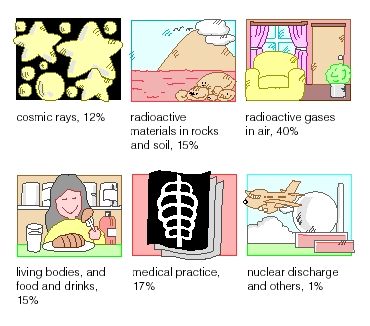 3
Aplikasi Radiasi
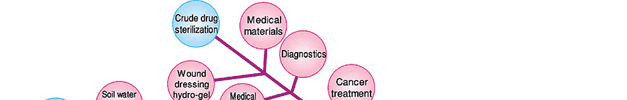 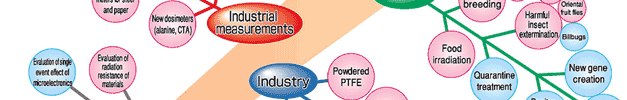 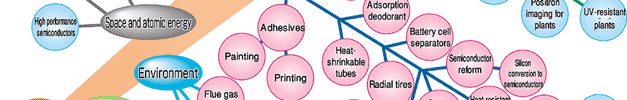 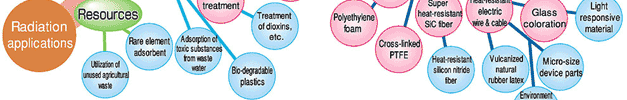 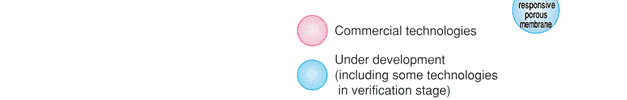 4
Efek Radiasi Mengion :
Menyebabkan terjadinya kerusakan  atom/ molekul yg dilaluinya

Efek radiasi mengion 2 jenis :
Efek stokastik,
Tergantung pd frekuensi pemajanan, tingkat keparahan tidak  tergantung pd dosis
Contoh: mutagen (kerusakan gen/chromosom), teratogen (cacat bayi dalam kandungan), dan karsinogen (menyebabkan kanker).
2. Efek Non-stokastik/Deterministik
Efek yg ditimbulkan tergantung pd frekuensi dan dosis
Efek ini terjadi karena adanya kematian sel.
Contoh : erythema pd kulit, katarak pd mata
5
Charts: Dose-Frequency Relationship
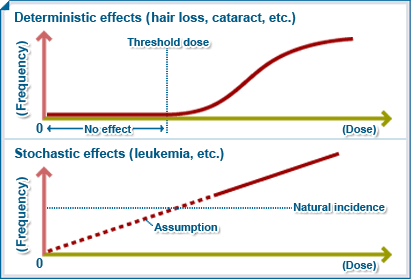 Efek deterministik : timbul bila dosis yang diterima di atas dosis ambang (threshold dose) dan umumnya timbul beberapa saat setelah terpapar
Efek stokastik : tanpa ada dosis ambang dan baru akan muncul setelah masa laten yang lama.
6
Ionisasi
Kerusakan DNA
Proses Perbaikan
Modifikasi ekspresi gen
Perbaikan tidak sempurna
Mutasi
Aberasi kromosom
Sel mati
Sel tetap hidup
Efek Radiasi terhadap Sel
Perbaikan sempurna
Kematian sel “aktif”
7
Sel terpapar radiasi
Perbaikan secara enzimatis
Sel hidup
Sel mati
Sel abnormal
Sel normal
Disfungsi organ
Efek stokastik
Efek deterministik
Efek segera
Efek tertunda
Eritema; Sterilitas; Retardasi mental
Katarak; Kanker; Efek pewarisan
Klasifikasi Efek Radiasi (lanjutan)
8
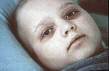 Efek Radiasi Akut
  (Radiation Sickness)
Mual, muntah, sakit kepala,erythema
   (stlh 24 jam)
Sakit perut, demam (2-3 hari)
Diare, dehidrasi (minggu ke 2)
Rambut rontok, lesu, demam, perarahan (minggu ke 3)
Jika gejala diatas semakin parah dpt timbul perdarahan hebat yg menyebabkan kematian (4-6 minggu setlh radiasi)
9
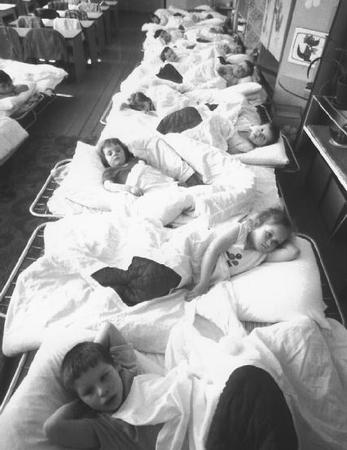 Victim of Chernobyl
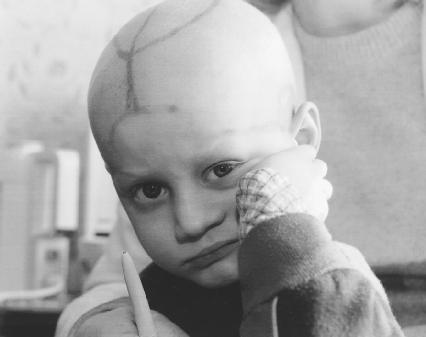 a.  Five-year-old Alec Zhloba from a town in Belarus is suffering from leukemia. Some 70 percent of the fallout from the 1986 Chernobyl disaster fell on Belarus. 
b. These children live in a village not far from the Chernobyl nuclear plant. Four years after the 1986 Chernobyl accident, these children are suffering intestinal problems from exposure to radiation
10
Nilai Batas Dosis - NBD(ditetapkan dlm SK Ka.BAPETEN No.01/Ka.BAPETEN/V/1999 ttg Ketentuan Keselamatan Kerja dg Radiasi)
NBD utk penyinaran seluruh tubuh 50 mSv (5000 mRem)/thn
NBD utk wanita usia subur 13 mSv dlm jangka 13 minggu pd abdomen
NBD utk wanita hamil 10 mSv pd janin, terhitung sejak dinyatakan mengandung hingga saat bayi lahir
NBD utk penyinaran lokal rata2 pd setiap organ/jaringan 500 mSv/thn
11
Persyaratan proteksi radiasi
Justifikasi :Tdk menerapkan /menggunakan radiasi, kecuali jika ada positive net benefit
Optimisasi :Prinsip ALARA (as low as reasonably achievable)
Limitasi : Standar pemajanan/ Dosis sesuai rekomendasi
12
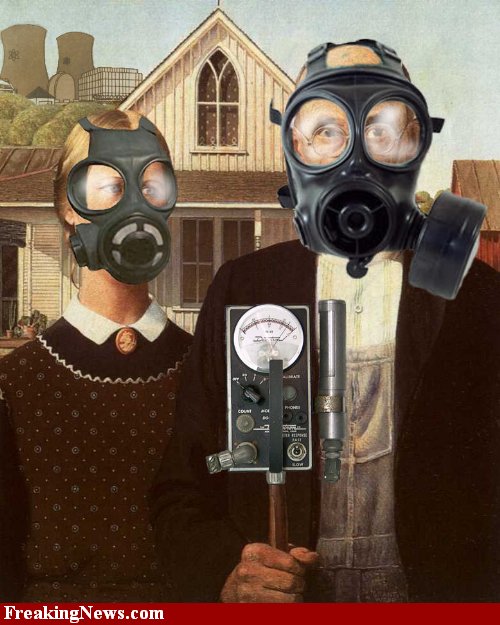 Pengendalian
Isolasi peralatan dan daerah radiasi dg penyekatan
Maksimalisasi jarak, menjauhkan TK dari sumber radiasi
Membatasi waktu pemajanan
Pemasangan pagar, label dan tanda peringatan bhy radiasi
Penggunaan APD(pakaian, kaca mata, dsb.)
Pelatihan dan pengawasan
Emergency preparadness, kesiap-siagaan jika terjadi keadaan darurat
13
POTENSI BAHAYA EKSTERNA
Alpha   ----> sangat kecil/tidak ada
Beta        ----> kecil
Sinar X       ----> besar
Sinar gamma    ----> besar
Neutron       ----> besar
14
15
16
Tingkat keparahan/bahaya radiasi
17
Effect of Radiation on Cells
Inhibition of cell division
Damage to chromosome (number of structure)
Damage to genes (mutation)

Pemajanan radiasi dlm jaringan tubuh tergantung pd sifat
fisik dan kimia dr bahan radioaktif.
Contoh :
Radioaktif iodine, umumnya mempengaruhi/terkonsentrasi pd kelenjar thyroid;
Strontium-90, mengendap pada tulang;
Cesium, pd jaringan lunak

Setelah terakumulasi, konsentrasinya dpt menurun setelah
beberapa waktu melalui peluruhan atau proses biologi
(Iodine-131, waktu peluruhan 7 hr; plutonium-239, 24 000th;
strontium-90, 28 tahun)
18
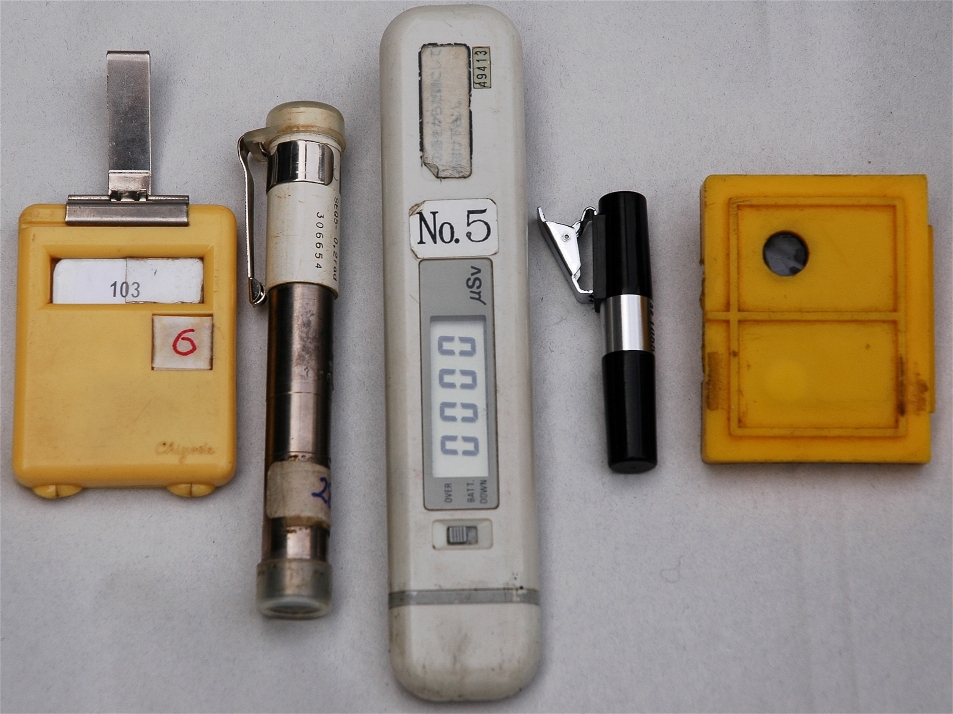 Berbagai Jenis Personal Dosimeter
19
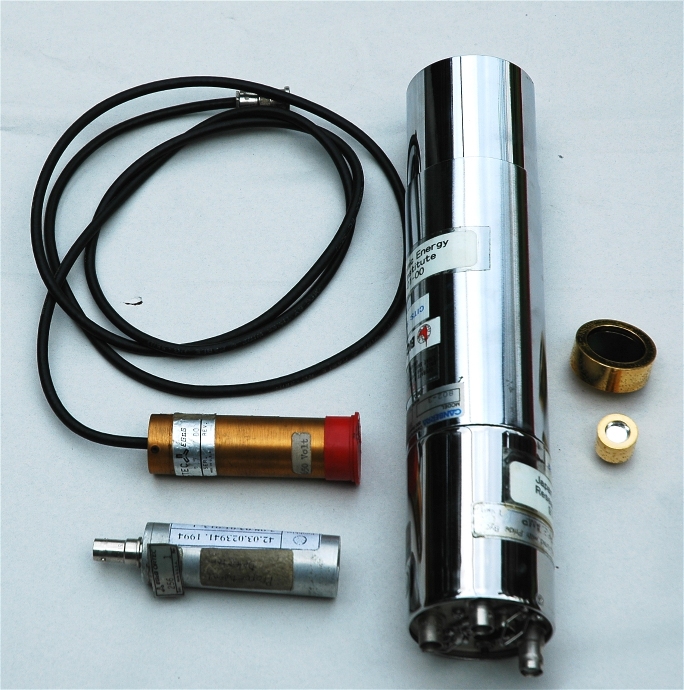 Detektor Sintilasi
Detektor Surface Barrier
Detektor Isian Gas
Berbagai Jenis detektor radiasi
20
RADIOGRAFI DENGAN FILM
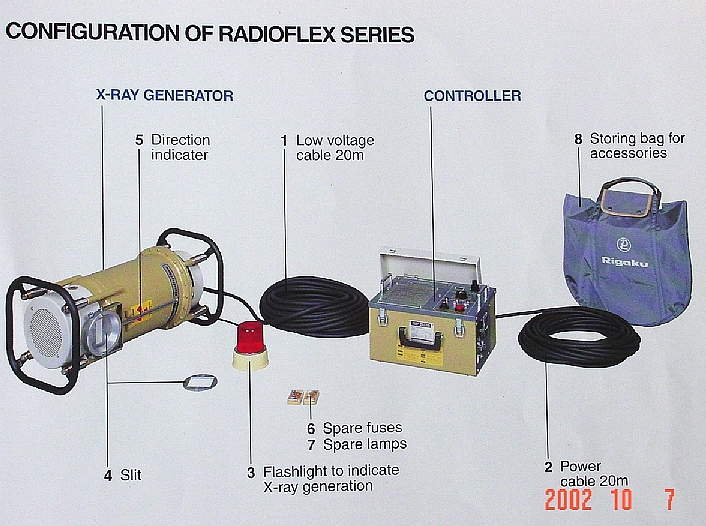 Peralatan Pesawat Sinar-X
21
Konversi :
Dosis ekivalen = dosis absorbsi x quality factor
Sievert = Gray x QF
Rem = rad x QF

1 Gray = 100 rad = 1 J/kg
1 Sv = 100 rem
1 rad = 1.15 roentgen = 0,01 Gray
1 roentgen = 0,87 rad

Dosis radiasi : jml energi yg diserap oleh jaringan tiap satuan massa pd tempat pengukuran( satuan rad )
22
23
24
Spektrum Radiasi Matahari
25
Health effect
Pada kulit dan mata dimana energi radiasi diserap.

Acute :
Pd mata Photokeratitis (inflamation of cornea) dan conjunctivis
Radiation burn (sunburn)

Chronic :
Cataract(clouding of the lens)
Premature ageing, keratosis (dry,spot on the skin)
Skin cancer
26
Who is at risk?
Outdoor workers (gardener, road worker, building & construction workers, surveyors, forestry workers, agriculture workers, mining workers, harbour workers, traffic officer
Fair skin
27
LASER
Akronim: Light Amplification by Stimulated Emission of Radiation
Merambat pada satu arah panjang gel. Sinar paralel, Koheren, tekonsentrasi
Bahaya: terutama pada mata, dan kulit
Jenis :Kristal ruby; Laser gas( CO2, CO, HeNe, argon, Nitrogen, krypton); semikonduktor
28
Spektrum Laser
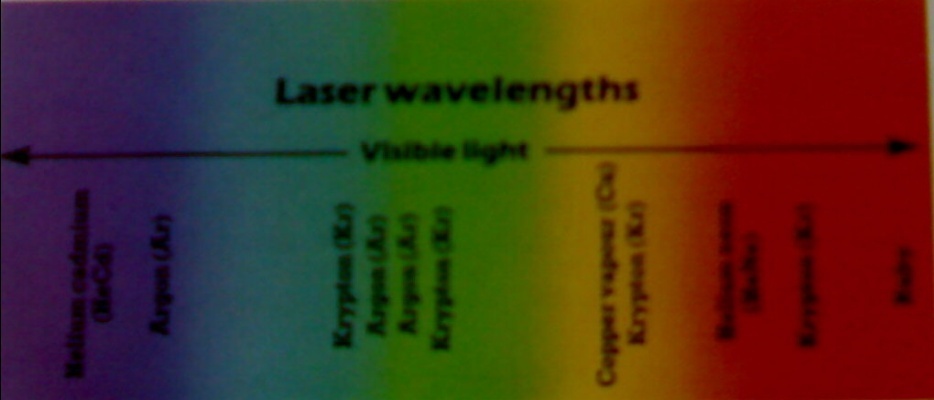 29
Aplikasi
-  Operasi medis (bloodless surgery), perawatan kulit & gigi,  
Pengelasan, pemotongan, pengeboran
Komunikasi (via fiber glass)
Entertainment (laser light, laser disc, hologram, dsb)
Senjata laser
30
5 Klasifikasi LASER  (Standard internasional)
Klas 1 : intensitas radiasi rendah, tanpa resiko
Klas 2 : intensitas rendah, memancarkan radiasi tampak (400-700 nm)
Klas 3A : intensitas lebih tinggi, memancarkan radiasi tampak 
Klas 3B: intensitas tinggi, visible a/ invisible, immediate eye damage
Klas 4: intensitas tinggi, berbahaya
31